Condensed Matter Physics IISS 2015
Wednesday 9:30-12:30
Seminar Room Physics 2

Prof. Paul H.M. van Loosdrecht
pvl@ph2.uni-koeln.de
www.loosdrecht.net
Literature
Basic solid state physics book:
Ashcroft and Mermin
Kittel
Ibach Luth
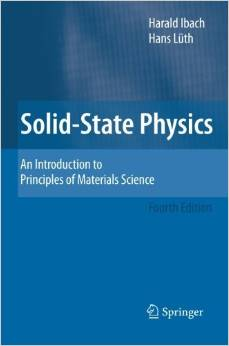 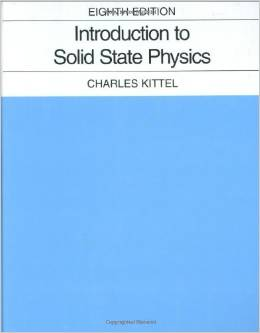 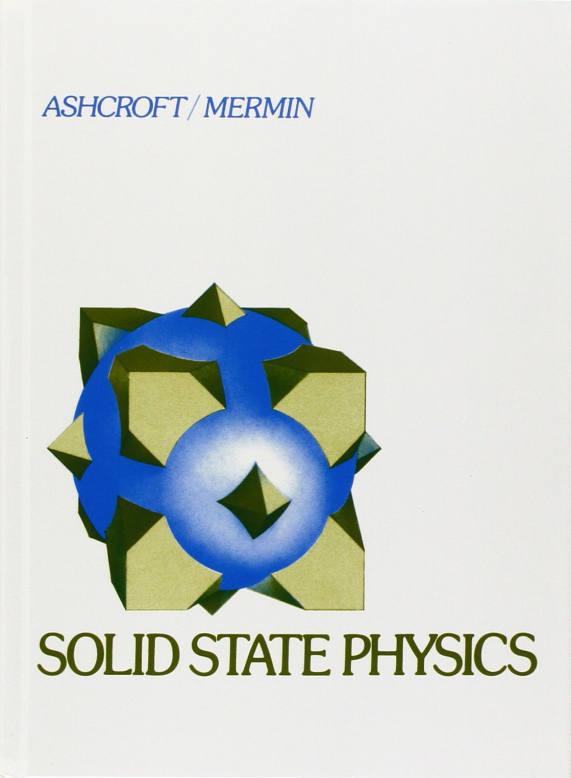 Images and Tables
Many of the images used in the lectures originate from the web, in particular 
sites like

Wikipedia
Hyperphysics
Superconductors.org

turn out to be useful (but are not the only ones)
Preliminary Schedule
1	8-Apr-15		PvL	Superconductivity
2	15-Apr-15	PvL	Superconductivity
3	22-Apr-15	PvL	Superconductivity
4	29-Apr-15	PvL	Ordering phenomena
5	6-May-15		PvL	Ordering phenomena
6	13-May-15	PvL	Ordering phenomena
          20-May-15	IV	Dielectrics and ferroelectrics, multiferroics
          27-May-15	IV	Thin film physics
9	3-Jun-15	 	IV	Thin film fabrication techniques
10	10-Jun-15	PvL	Transport
11	17-Jun-15	PvL	Transport
12	24-Jun-15	PvL	NMR/ESR
13	1-Jul-15		PvL	Magneto-optical properties
14	8-Jul-15		PvL	Bose Einstein condensation
15	15-Jul-15		PvL	Thermo-electrics
Literature superconductivity
Solid state physics books
PLUS
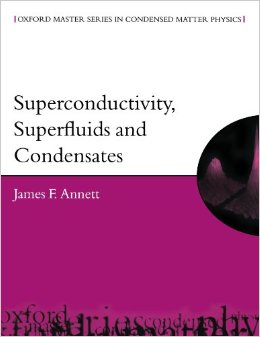 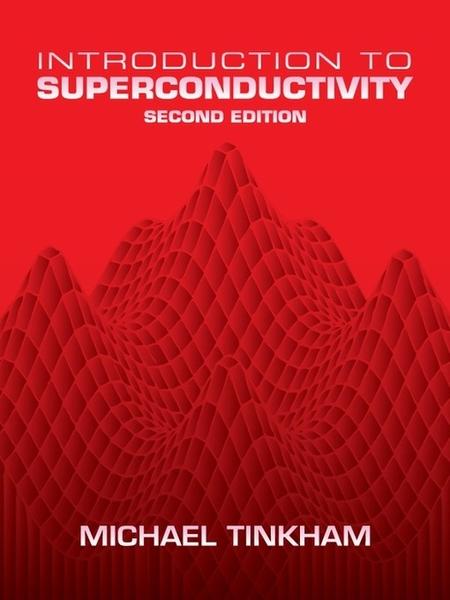 Superconductivity
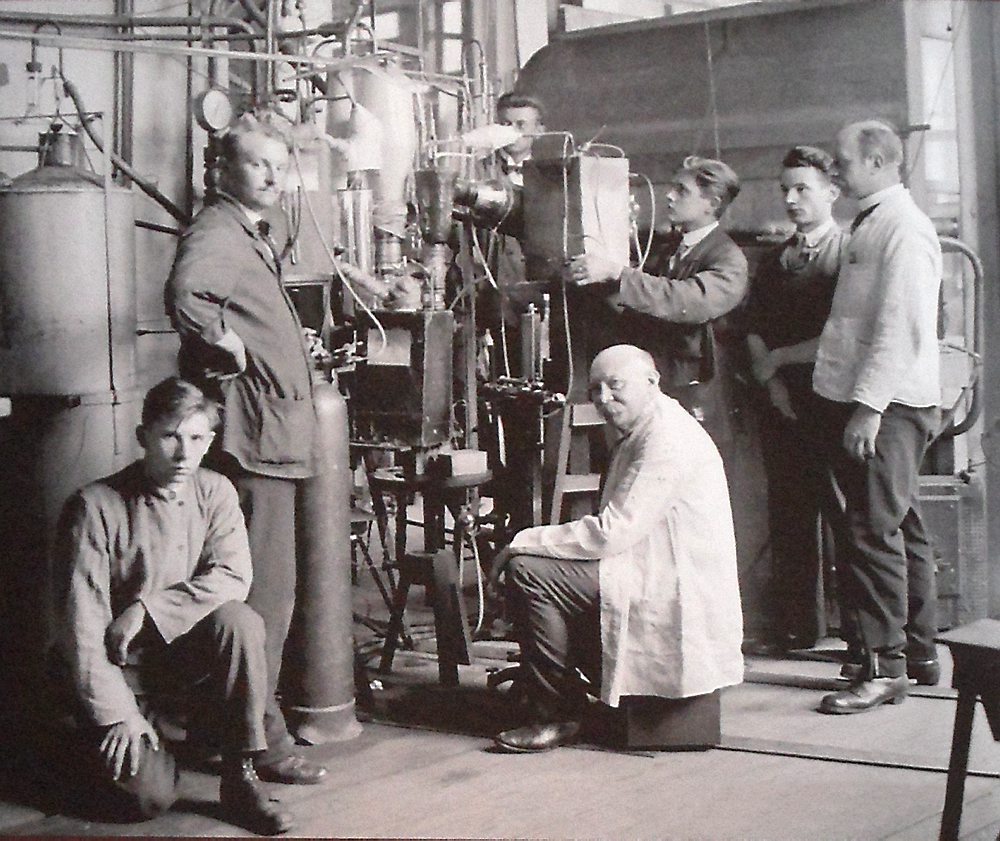 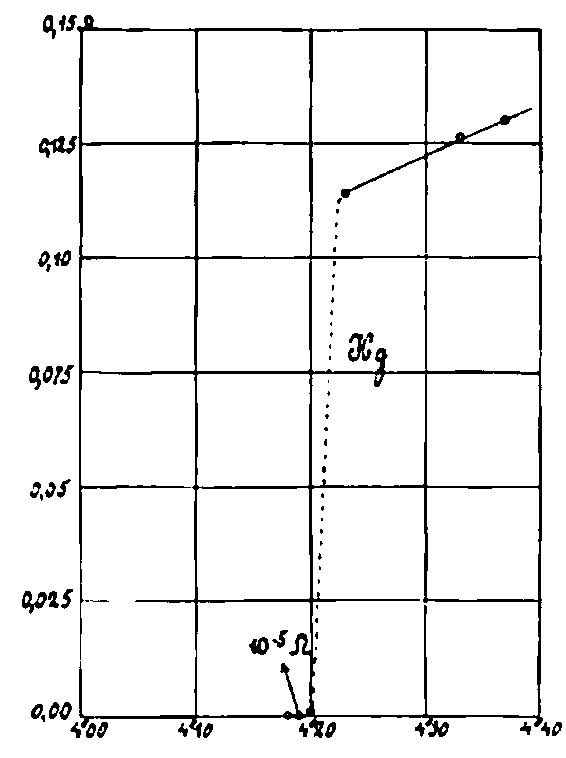 Gillis Holst
Heike Kamerlingh Onnes
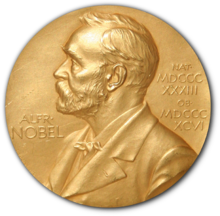 1908 Liquid Helium
1911 Superconductivity
1913 Nobel Prize
Superconductivity: Nobel prizes
The Nobel Prize in Physics 1913"for his investigations on the properties of matter at low temperatures which led, inter alia, to the production of liquid helium"Heike Kamerlingh Onnes The Nobel Prize in Physics 1972"for their jointly developed theory of superconductivity, usually called the BCS-theory"John Bardeen Leon Neil Cooper John Robert Schrieffer The Nobel Prize in Physics 1973"for [his] experimental discoveries regarding tunneling phenomena in ... superconductors"(Leo Esaki,) Ivar Giaever "for his theoretical predictions of the properties of a supercurrent through a tunnel barrier, in particular those phenomena which are generally known as the Josephson effects"Brian David Josephson The Nobel Prize in Physics 1987"for their important break-through in the discovery of superconductivity in ceramic materials"J. Georg Bednorz K. Alexander Müller The Nobel Prize in Physics 2003"for pioneering contributions to the theory of superconductors and superfluids"Alexei A. Abrikosov Vitaly L. Ginzburg Anthony J. Leggett
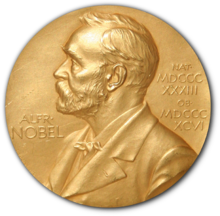 Superconducting elements
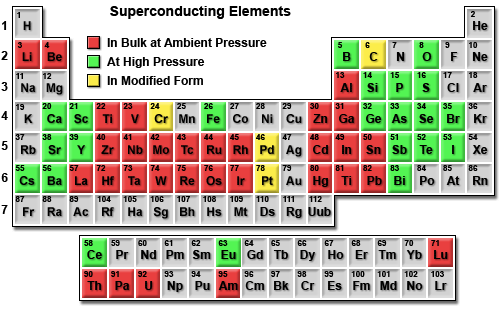 All < 10 K, most (well) below 5 K
highest: Nb (Type II, 9.6 K)
Superconductors: Timeline
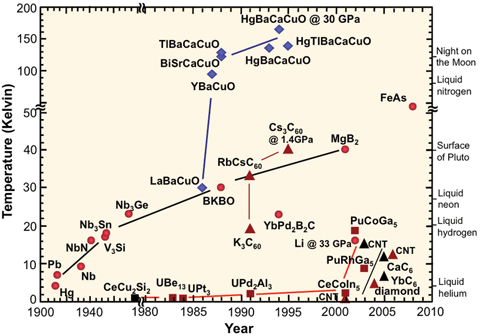 [Speaker Notes: Also mention A3C60; MgB2; FeAs]
High temperature superconductivity
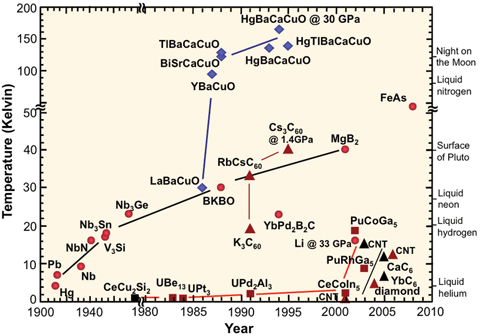 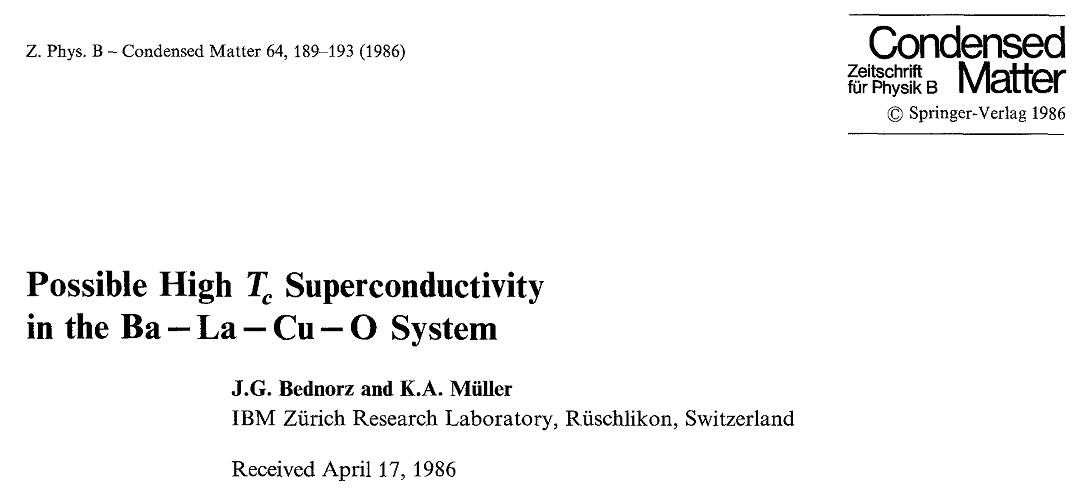 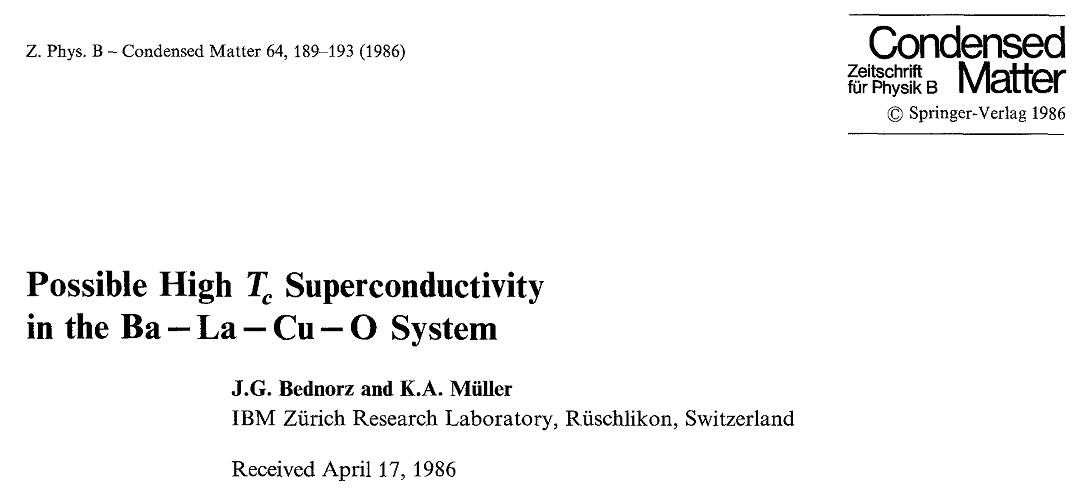 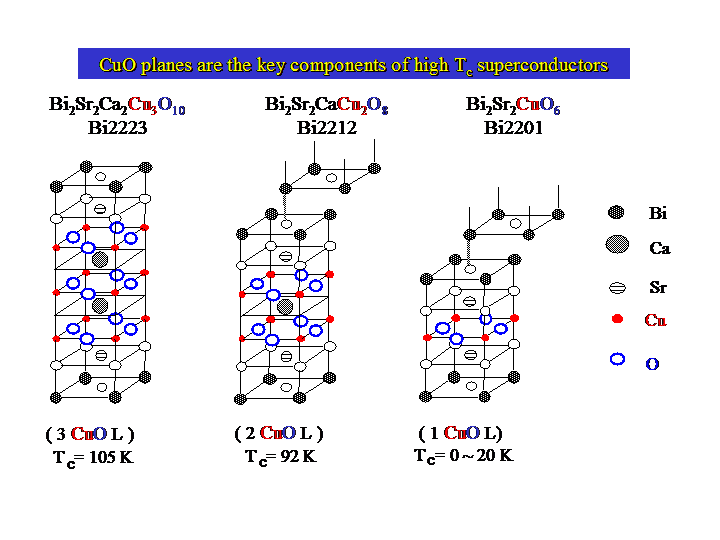 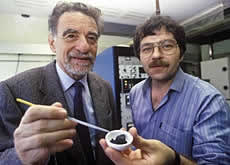 High Tc superconductors
Hg-1223: 153 K under pressure
New record (???)
Conventional superconductivity at 190 K at high pressures
A.P. Drozdov, M. I. Eremets, I. A. Troyan
(Submitted on 1 Dec 2014)
The highest critical temperature of superconductivity Tc has been achieved in cuprates: 133 K at ambient pressure and 164 K at high pressures. As the nature of superconductivity in these materials is still not disclosed, the prospects for a higher Tc are not clear. In contrast the Bardeen-Cooper-Schrieffer (BCS) theory gives a clear guide for achieving high Tc: it should be a favorable combination of high frequency phonons, strong coupling between electrons and phonons, and high density of states. These conditions can be fulfilled for metallic hydrogen and covalent hydrogen dominant compounds. Numerous followed calculations supported this idea and predicted Tc=100-235 K for many hydrides but only moderate Tc~17 K has been observed experimentally. Here we found that sulfur hydride transforms at P~90 GPa to metal and superconductor with Tc increasing with pressure to 150 K at ~200 GPa. This is in general agreement with recent calculations of Tc~80 K for H2S. Moreover we found superconductivity with Tc~190 K in a H2S sample pressurized to P>150 GPa at T>220 K. This superconductivity likely associates with the dissociation of H2S, and formation of SHn (n>2) hydrides. We proved occurrence of superconductivity by the drop of the resistivity at least 50 times lower than the copper resistivity, the decrease of Tc with magnetic field, and the strong isotope shift of Tc in D2S which evidences a major role of phonons in the superconductivity. H2S is a substance with a moderate content of hydrogen therefore high Tc can be expected in a wide range of hydrogen-contain materials. Hydrogen atoms seem to be essential to provide the high frequency modes in the phonon spectrum and the strong electron-phonon coupling.
arXiv:1412.0460  (http://arxiv.org/abs/1412.0460)
Superconductors: Main properties
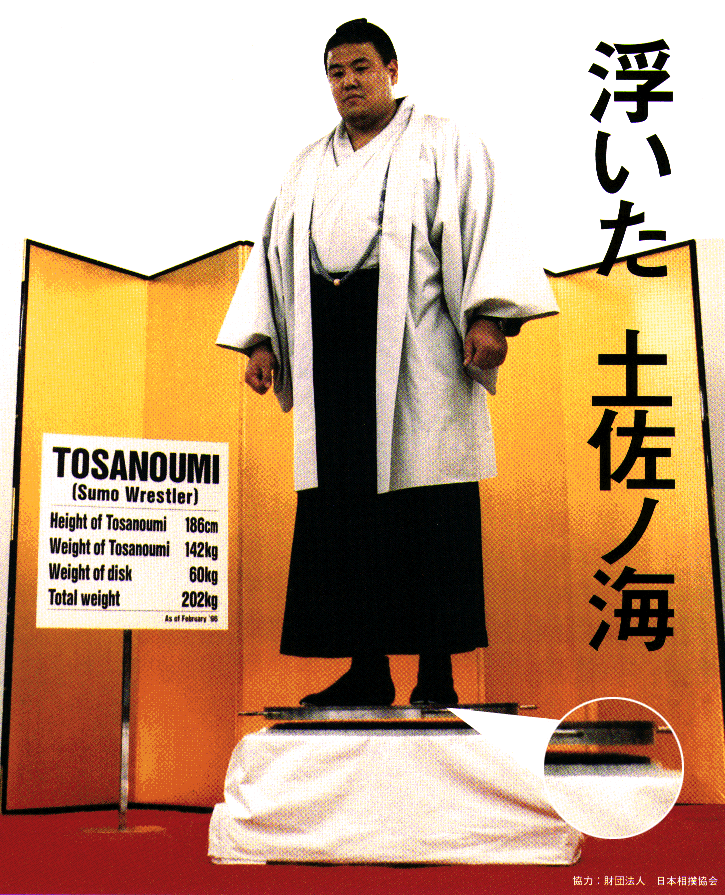 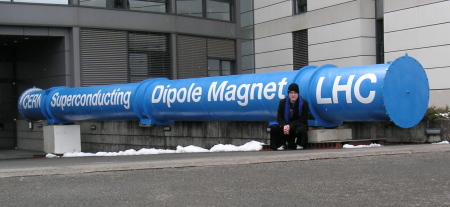 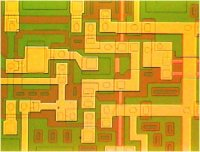 Macroscopic quantum phenomenon 

Vanishing resistance  Kamerlingh Onnes
Perfect diamagnet  Meissner-Ochsenfeld effect
Type I and type II superconductors
2nd order phase transition  Thermodynamics (Heat cap.)
Electronically gapped state  Tunneling spectroscopy, optics
Isotope effect: Role of phonons?  Isotope experiments
Unit of charge ‘responsible particle’ is 2e  Flux quantization
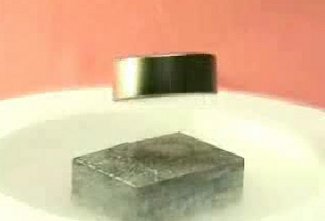 Zero resistance
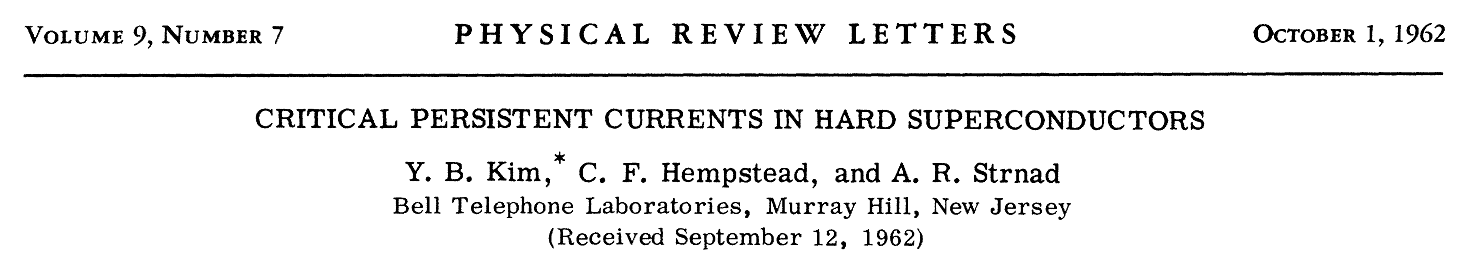 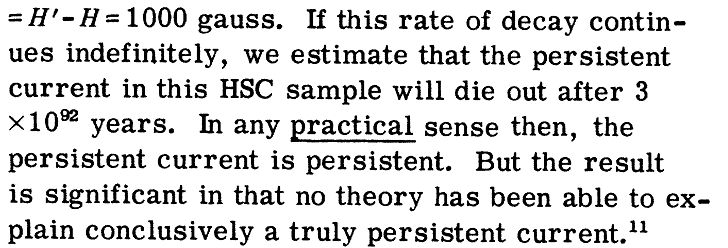 Expts. on 3Nb-Zr alloys
Meissner-Ochsenfeld effect
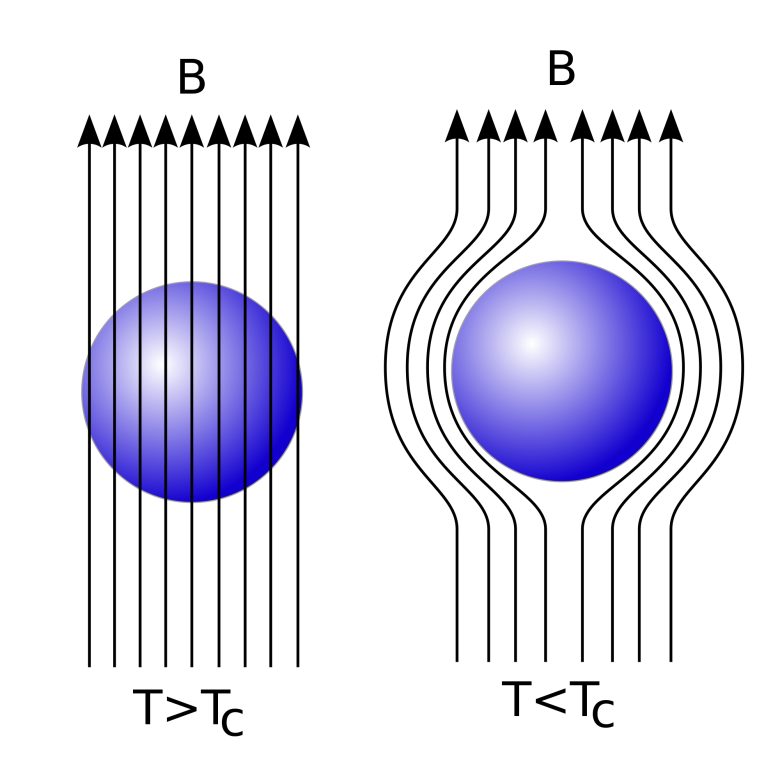 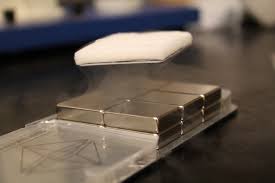 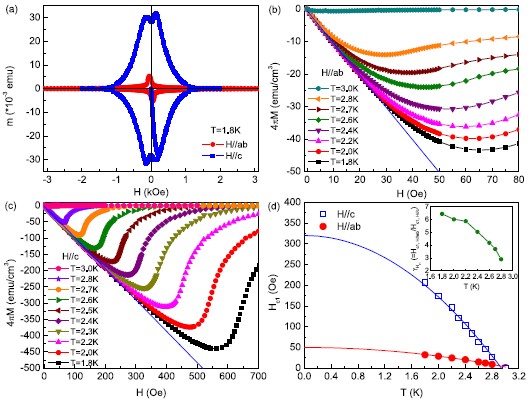 Figure Ni0.05ZrTe3 : (c) Low-field parts of M(H) at various temperature for H||c with demagnetization correct, respectively. (d) Temperature dependence of Hc1 for H||ab and H||c. The dashed lines are the fitted lines using Hc1 = Hc1(0)(1 − (T/Tc)2). [Lei et al. 2011]
Type I & II superconductors
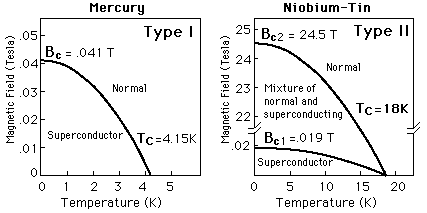 Type I & II superconductors
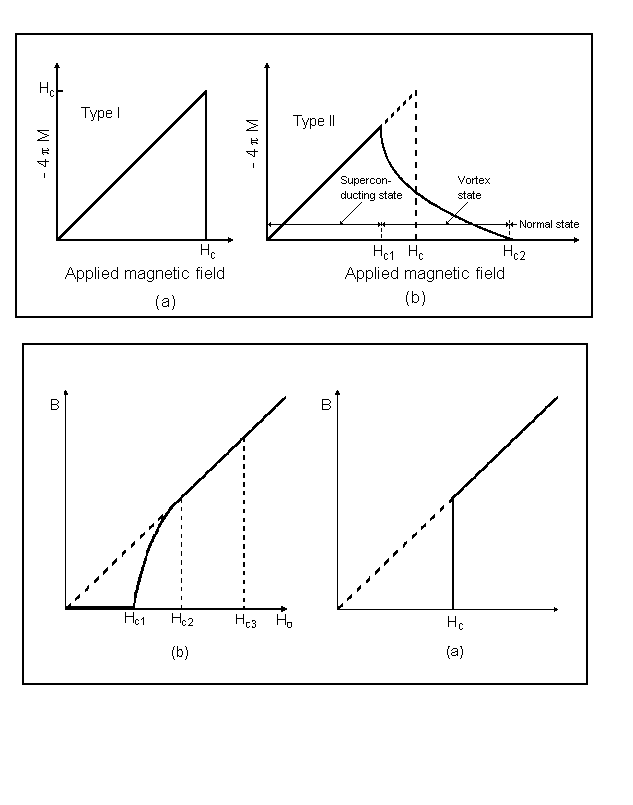 Magnetization M
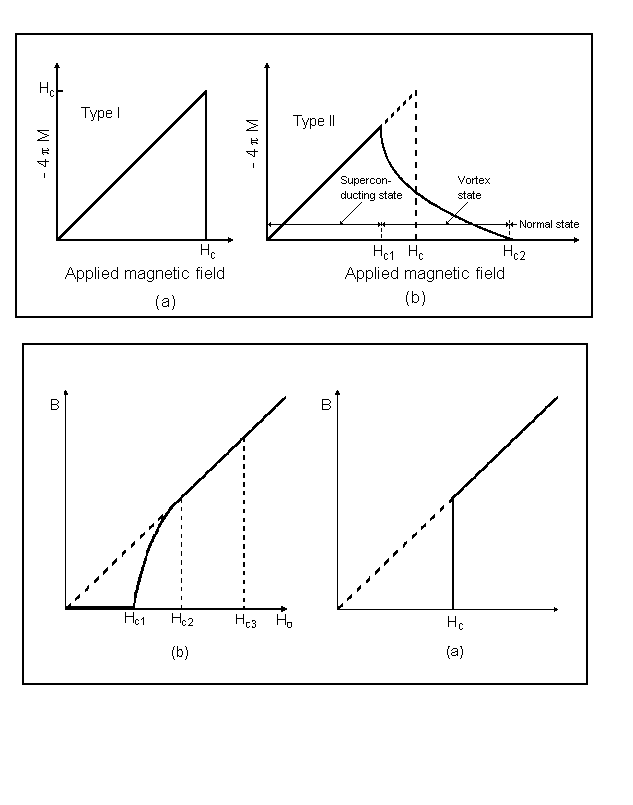 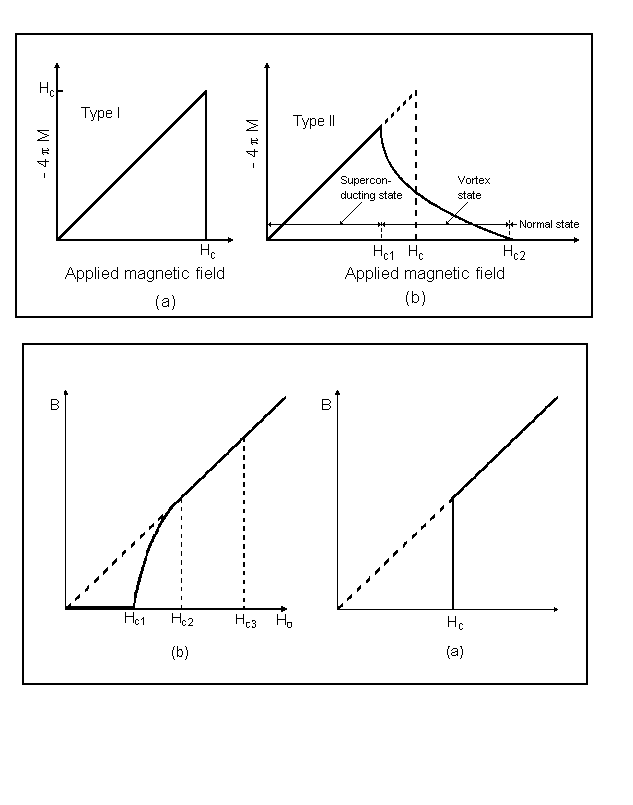 Magnetic induction B
Type II superconductors
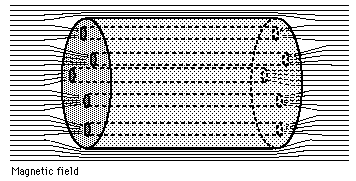 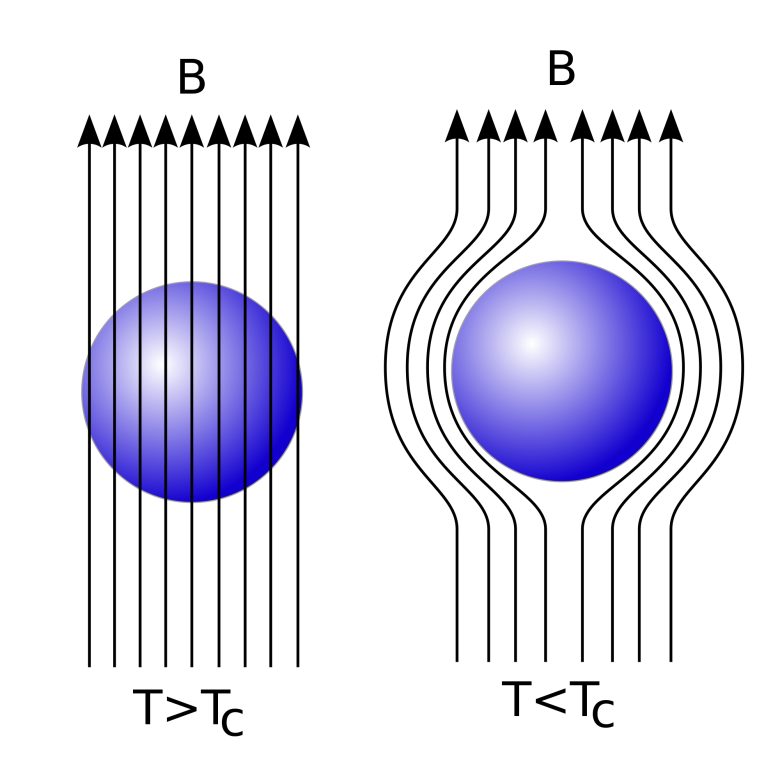 TYPE II
(shubnikov phase)
TYPE I
Flux lines, Abrikosov lattice
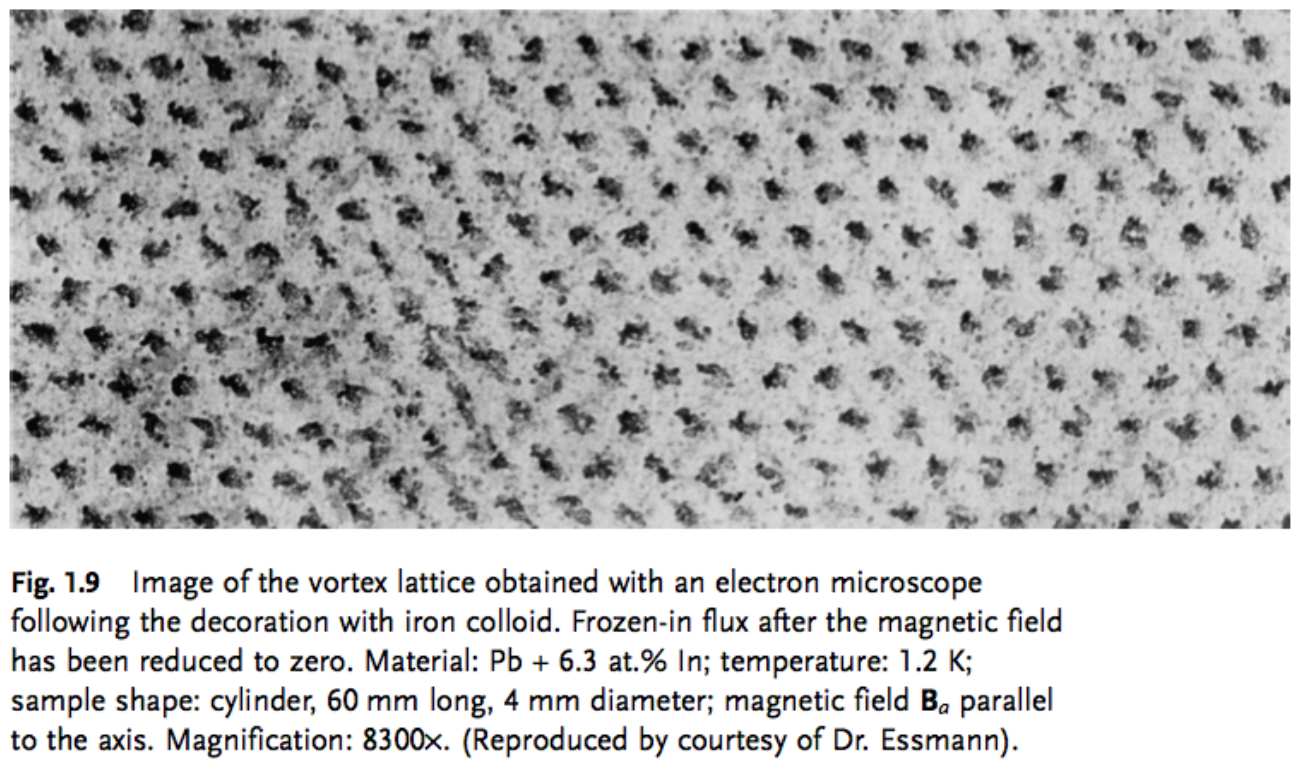 Lattice: 1-100 nm
Second order phase transition
Aluminum
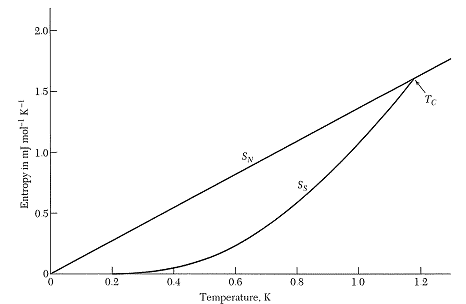 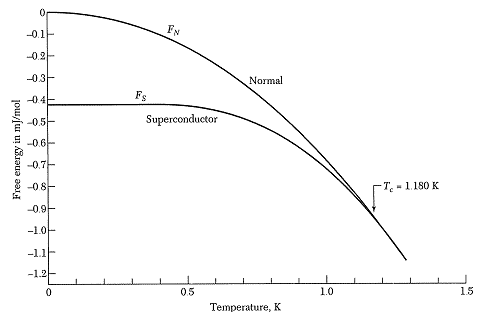 Since less entropy: SC state more ordered !!

What orders ???
ΔS ~ 10–4 kB per atom
→ only 10–4 e’s participate in transition.
[Speaker Notes: Normal state: F=U-TS=U-gamma T^2]
Heat capacity  energy gap
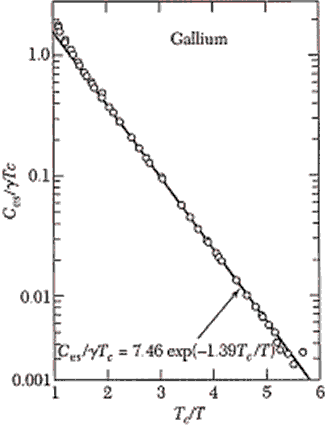 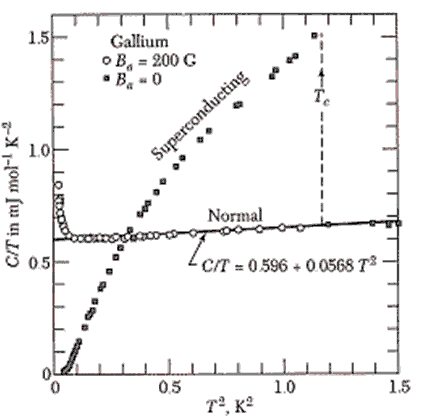 Type II specific heat
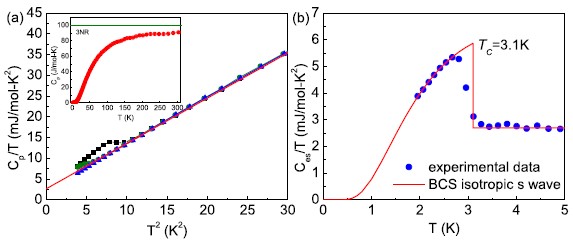 (a) Low-temperature specific-heat behavior of Ni0.05ZrTe3 plotted as Cp/T vs. T at H = 0, 1 and 50 kOe. The solid line is a fit described in the text. Inset: temperature dependence of Cp(T) from 1.95 K to 300 K at H = 0 kOe. (b) Temperature dependence of the electronic specific heat plotted as Ces/T vs. T at H = 0 kOe. The solid line shows fitted result of Ces/T assuming an isotropic s-wave BCS gap. [Lei et al. 2011]
Superconducting gap
Tunneling (Giaever et al., 1961)
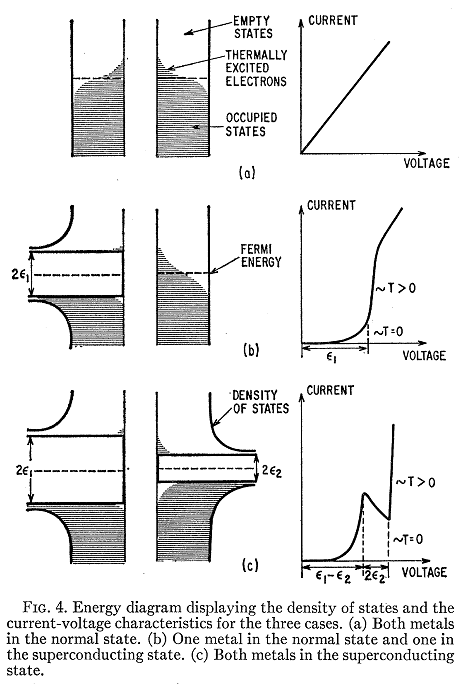 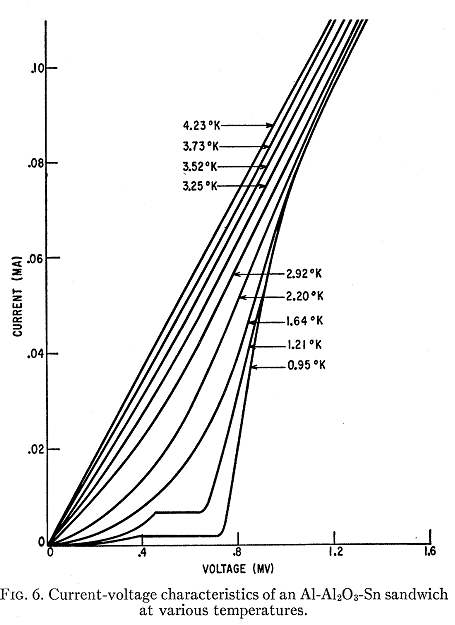 Optics (Hwang et al., 2007)
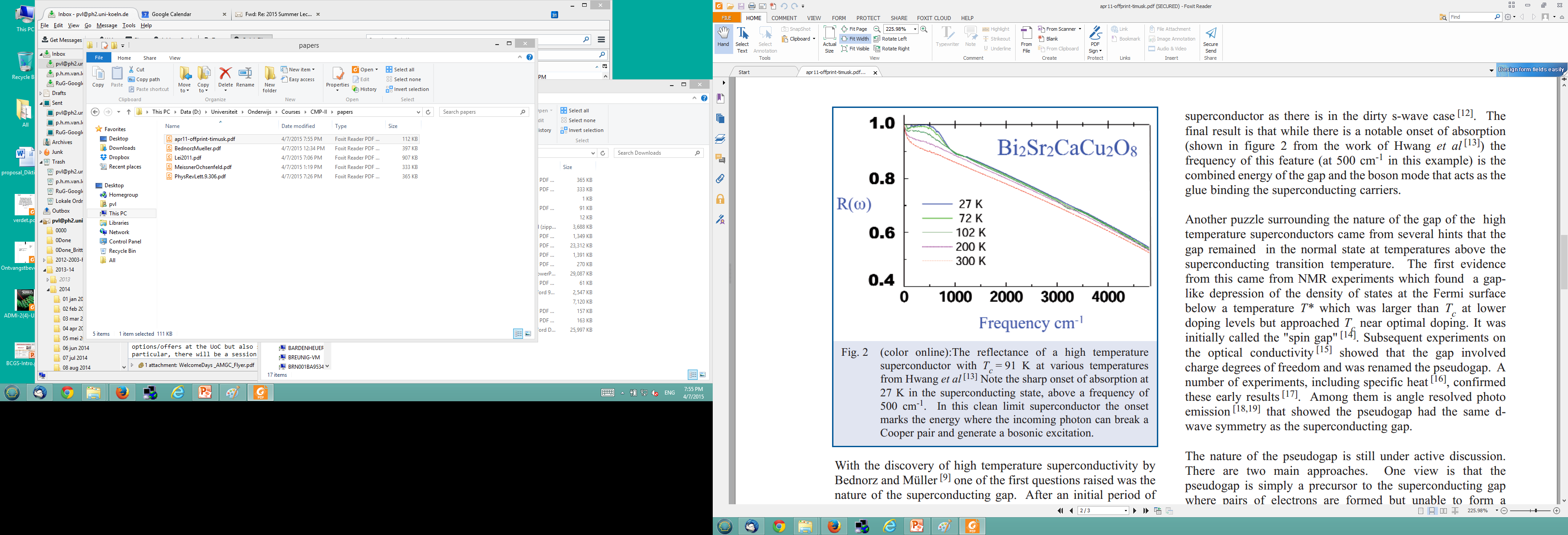 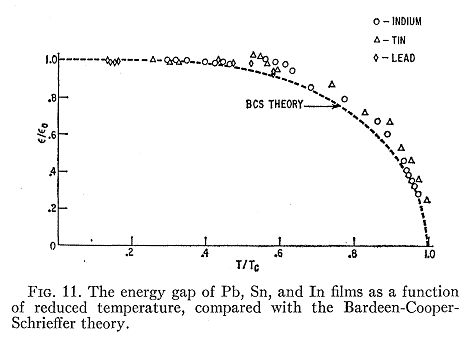 Isotope effect
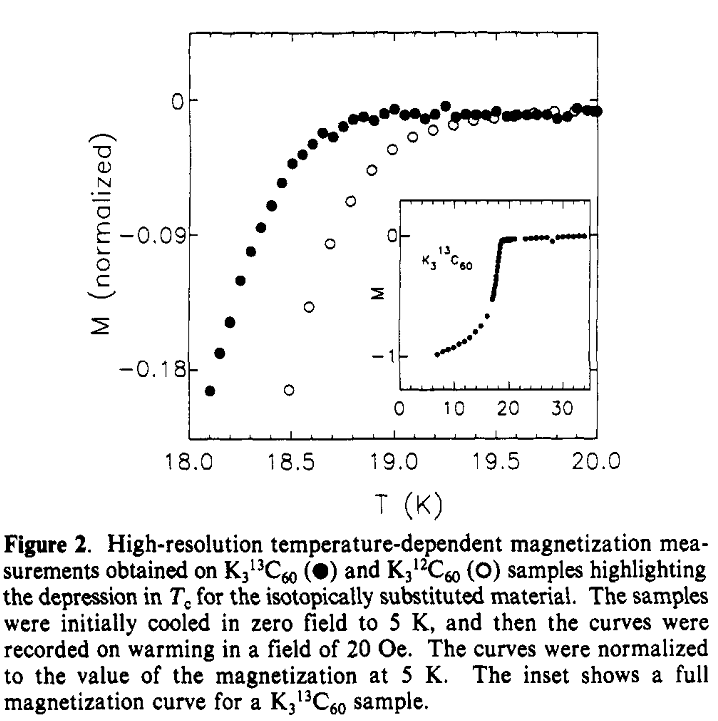 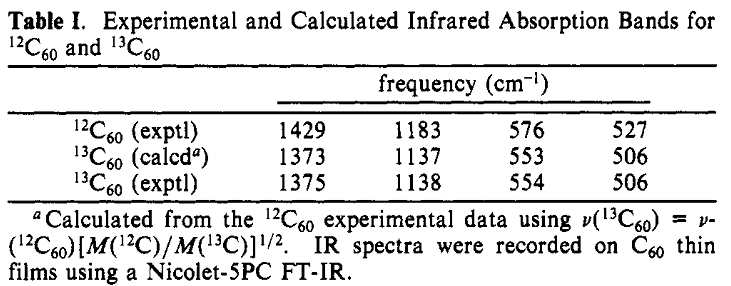 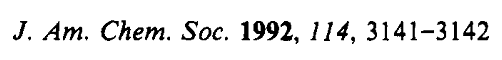 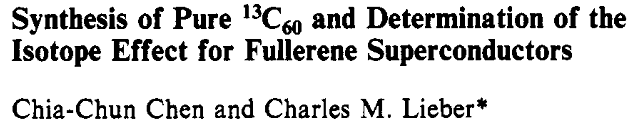 Flux quantization
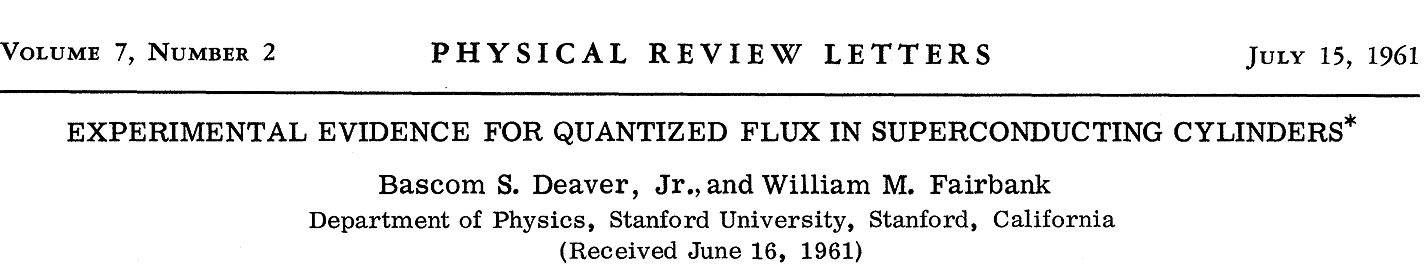 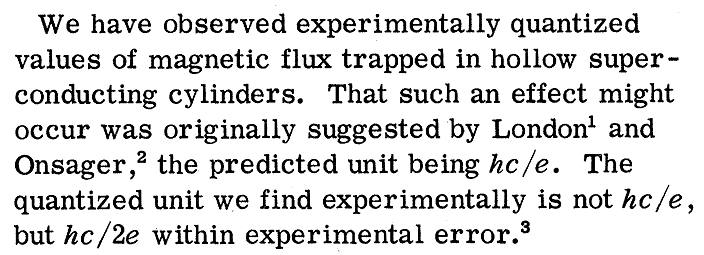 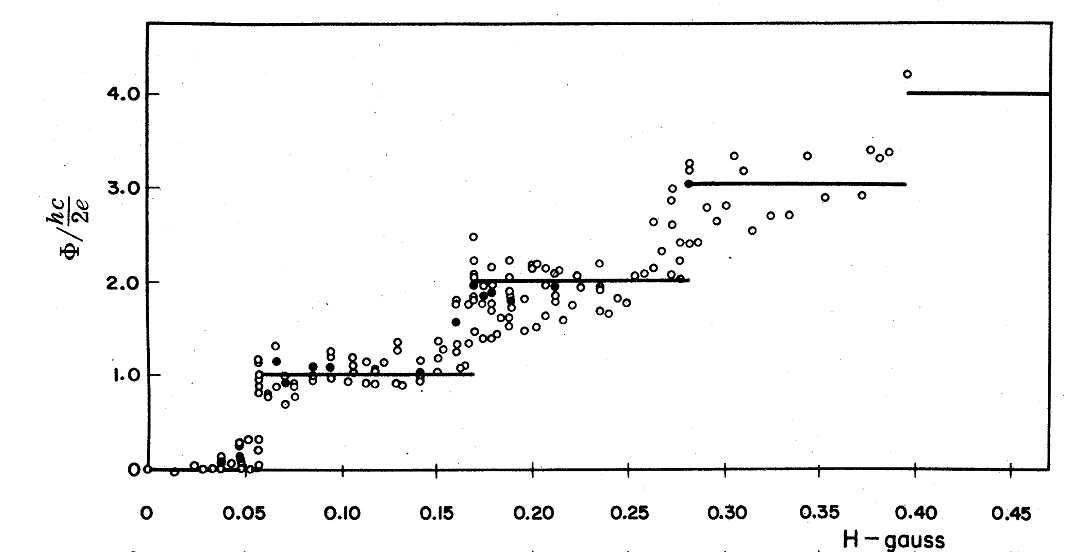 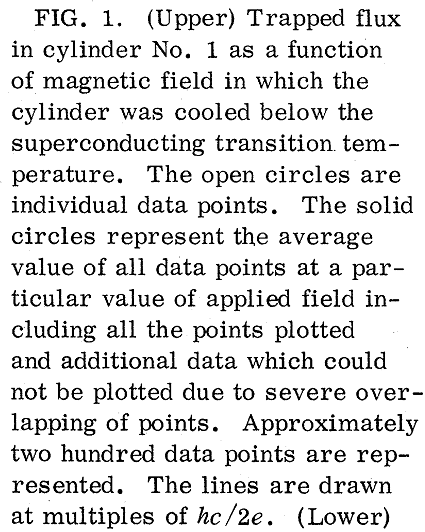